Территориальное общественное самоуправление «Взлётка»
Красноярский край Северо-Енисейский район 
городской поселок Северо-Енисейский, ул. Геологическая
Создание территориального общественного самоуправления
В августе месяце 2018 года, жители улицы Геологическая обратились с инициативой, в администрацию городского поселка Северо-Енисейский, о создании территориального общественного самоуправления на своей территории. 
   После сбора подписей инициативная группа жителей передала в районный Совет депутатов предложение утвердить границы территории действия территориального общественного самоуправления (далее - ТОС). 
   Решением от 17.08.2018 года № 487-40 были утверждены границы территории, на которой планируется осуществление территориальное общественное самоуправление в составе группы жилых домов по ул. Геологическая.
  18 сентября 2018 года на учредительном собрании жителей проживающих в границах ТОС был принят и утвержден Устав ТОС «Взлётка».
Учредительное собрание жителей улицы Геологическая
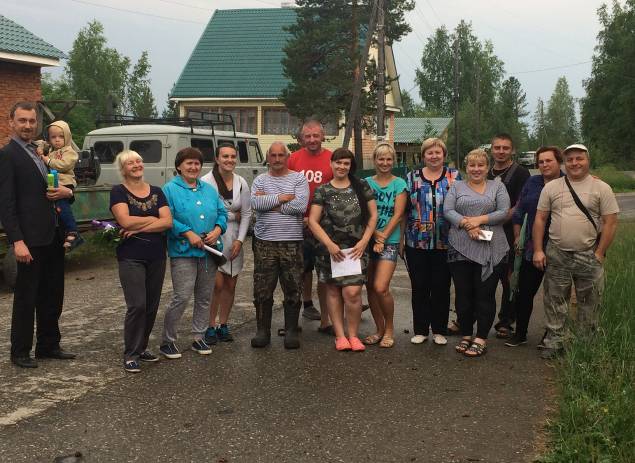 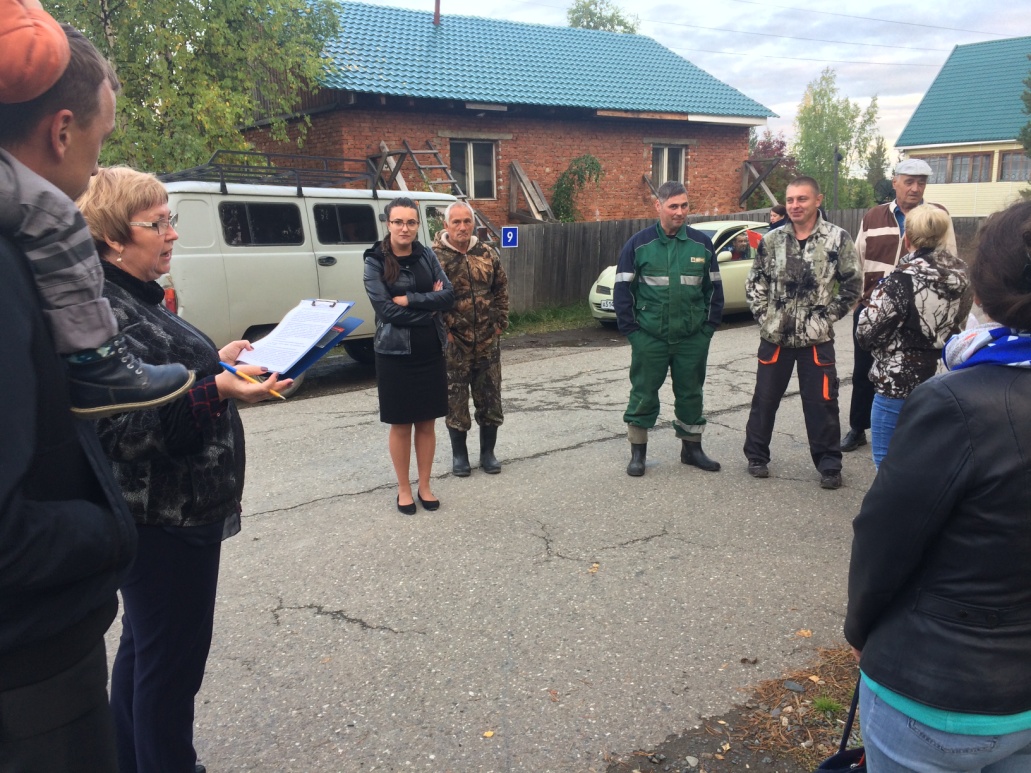 Устав и определение границ территориального общественного самоуправления «Взлётка»
Структура органов территориального общественного управления
Высший орган управления ТОС «Взлётка» - собрание граждан.
Комитет ТОС избранный собранием граждан:
Председатель – Луночкина Ирина Анатольевна;
Первый заместитель председателя – Тимошина Наталья Александровна;
Второй заместитель председателя – Искандарова Светлана Фаридовна.
Решение общего собрания жильцов ТОС. Протокол переизбрания комитета от 25.09.2020г.
Основные направления деятельности территориального общественного самоуправления «Взлётка»
1) привлечение населения к участию на добровольной основе в мероприятиях по санитарной очистке, благоустройству и озеленению в границах территории ТОС;
2) содействие соответствующим организациям, управляющим жилищным фондом, предоставляющим коммунальные услуги, в улучшении качества содержания жилищного фонда, в проведении мероприятий, направленных на снижение потерь тепловой, электрической энергии, воды;
3) сбор, обобщение предложений населения по формированию планов социально-экономического развития территорий, на которых осуществляется ТОС, направление их через главу администрации городского поселка Северо-Енисейский в администрацию Северо-Енисейского района;
4) организация и проведение информационно-разъяснительной работы с населением, проживающим в границах осуществления ТОС, участие в проведении опросов в целях изучения общественного мнения;
5) содействие в организации взаимодействия органов государственной власти и органов местного самоуправления с жителями гп Северо-Енисейский;
6) содействие в проведении мероприятий по предупреждению правонарушений, охране общественного порядка, обеспечению пожарной безопасности;
7) разработка и внесение в органы государственной власти и органы местного самоуправления предложений по вопросам обеспечения жителей гп Северо-Енисейский питьевой водой, услугами связи, общественного питания, торговли, бытового и транспортного обслуживания и другим вопросам местного значения;
8) подготовка и внесение в органы государственной власти и органы местного самоуправления предложений по созданию условий для организации досуга, массового отдыха граждан, привлечение на добровольной основе населения соответствующей территории к участию в организуемых культурно-массовых мероприятиях;
9) внесение предложений по созданию условий для развития на соответствующей территории массовой физической культуры и спорта, привлечение на добровольной основе населения соответствующей территории к участию в организуемых спортивных мероприятиях;
10) подготовка проектов муниципальных правовых актов и внесение их на рассмотрение должностных лиц и органов местного самоуправления района;
11) участие в решении других вопросов в соответствии с действующим законодательством.
В июне  2019 года жители ТОС «Взлётка» разработали проект направленный на поддержку местных инициатив граждан «Благоустроенная водокачка», проект был направлен в конкурсную комиссию, но проект было предложено отклонить, в связи с тем, что осуществить его невозможно, так как земельный участок, на котором расположена водоразборная колонка, находится на праве аренды МУП  «УККР», а сам объект (водоразборная колонка) также находится в хозяйственном ведении указанного предприятия.
   
В сентябре 2019 года жители ТОС «Взлетка» выступили с инициативой  об устройстве детской игровой площадки в границах совей территории. В настоящее время определен и поставлен на кадастровый учет земельный участок для строительства детской игровой площадки на ул. Геологическая.
Жители  проживающие на территории ТОС «Взлётка» активно занимаются развитием личных подсобных хозяйств, выращивают огородные культуры, занимаются благоустройством придомовых территорий
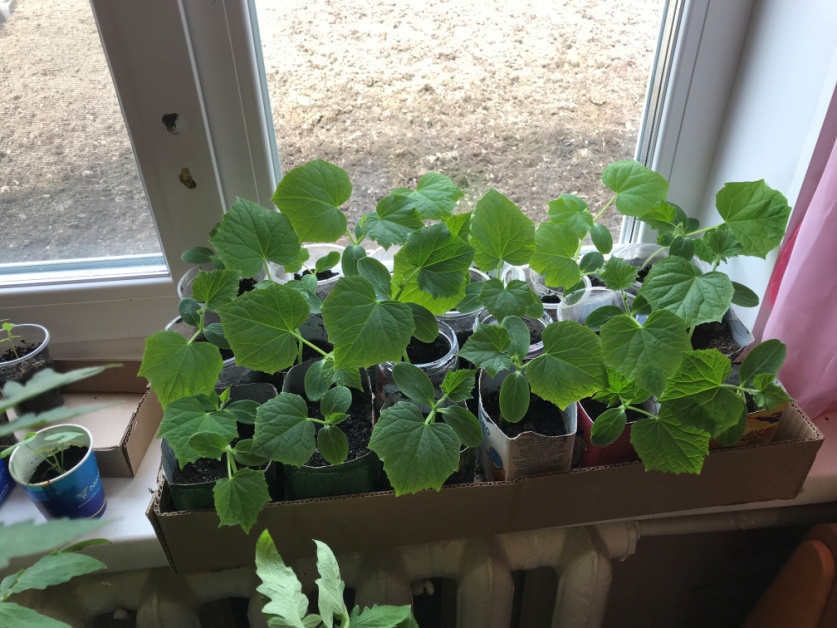 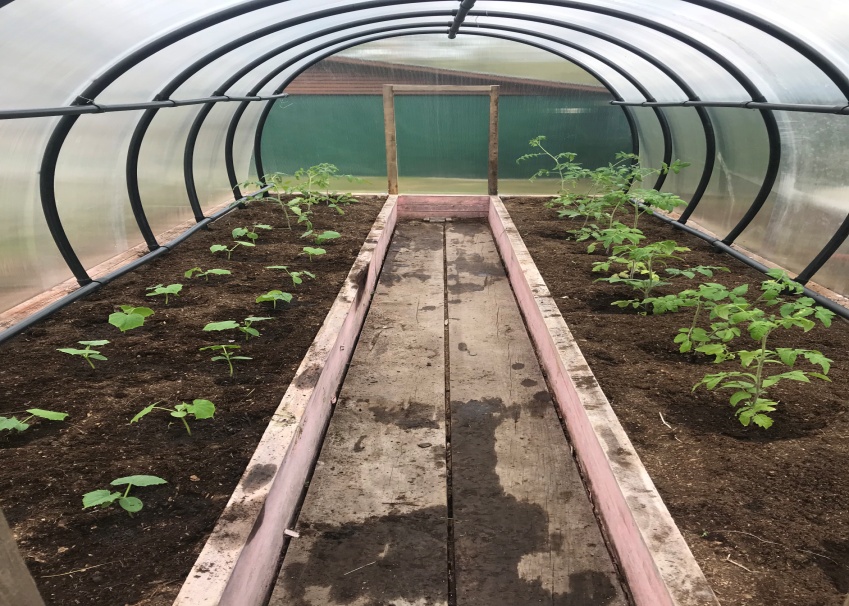 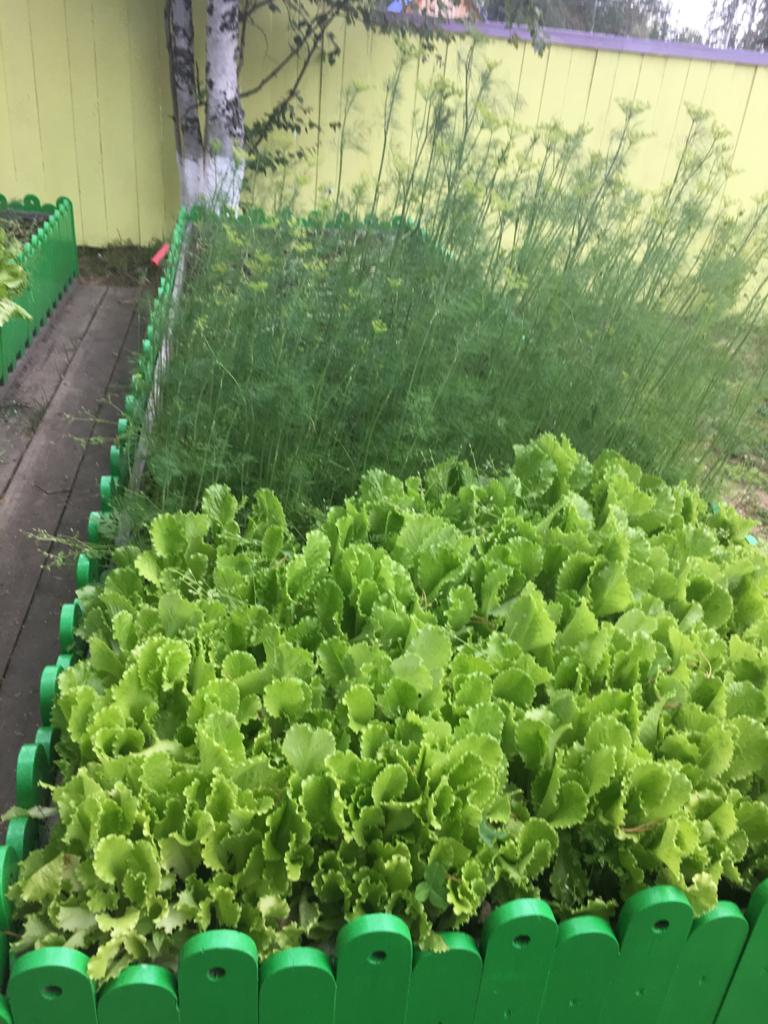 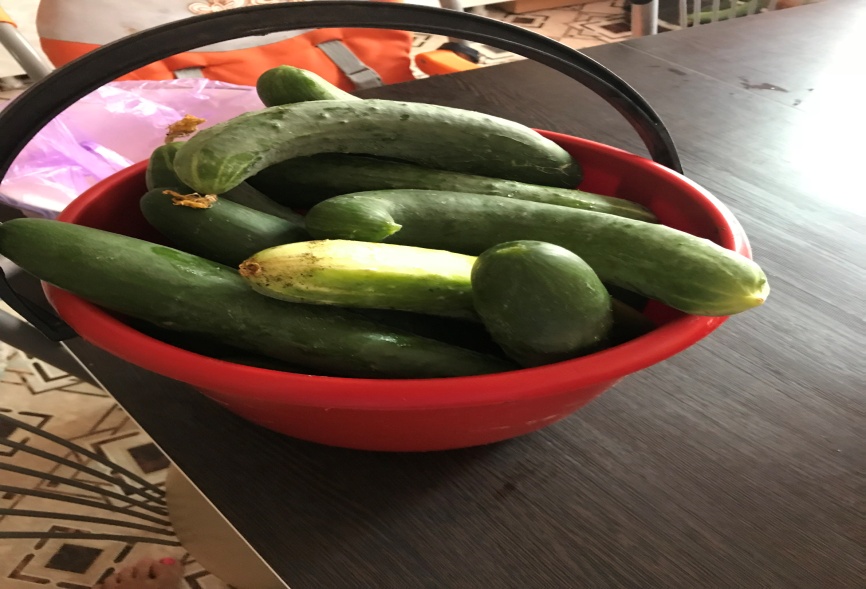 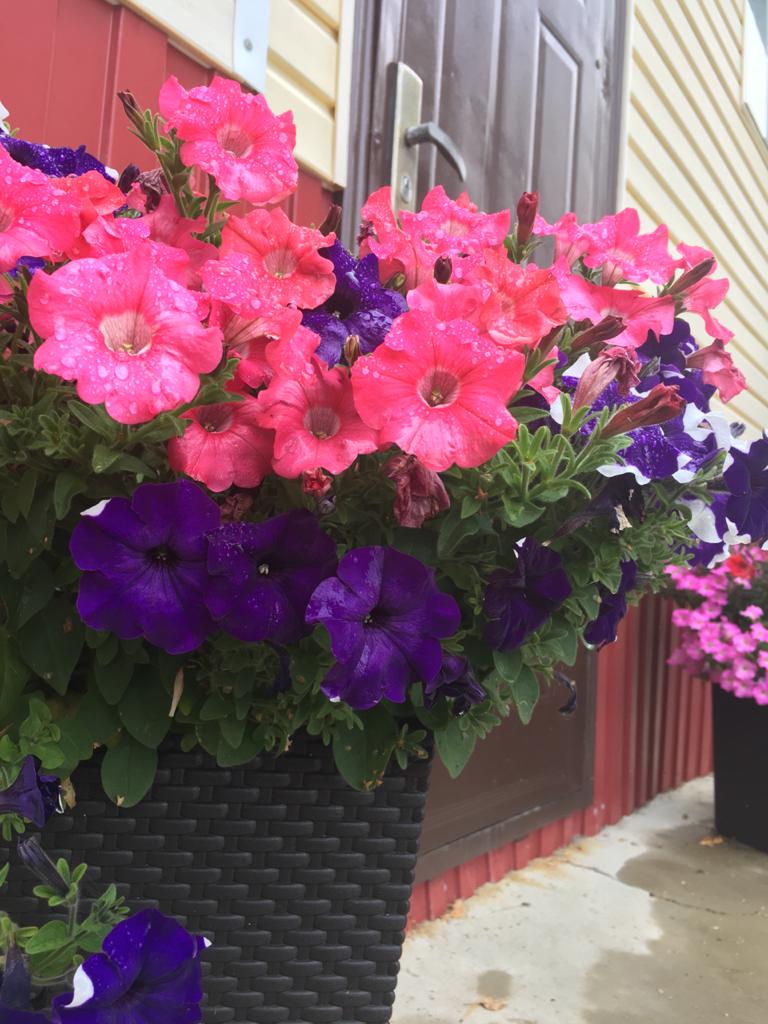 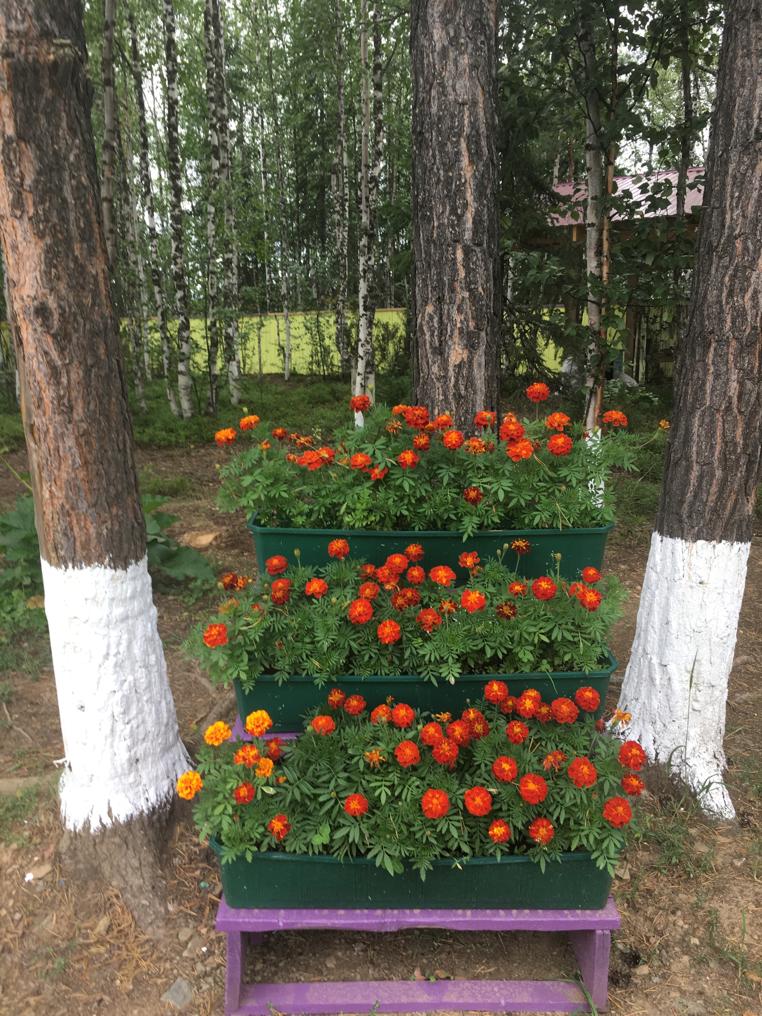 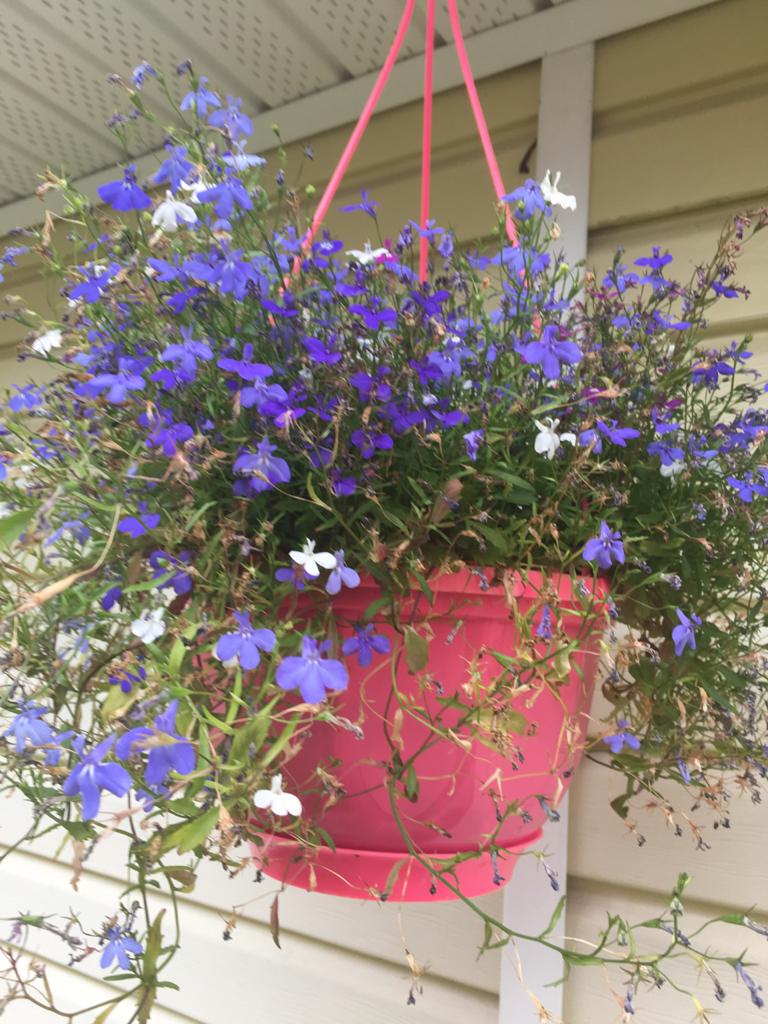 Комитет ТОС «Взлётка» является активным участником, проводимых администрацией городского поселка Северо-Енисейский обучающих семинаров по вопросам благоустройства - «Школа активных граждан».
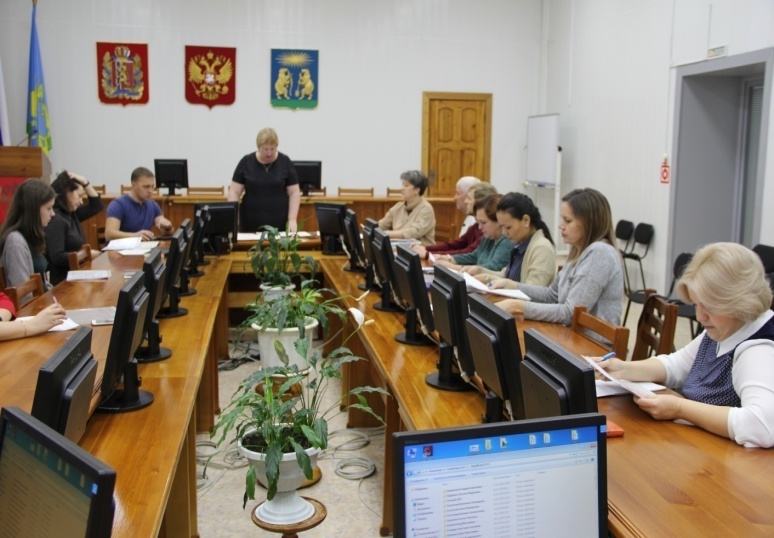 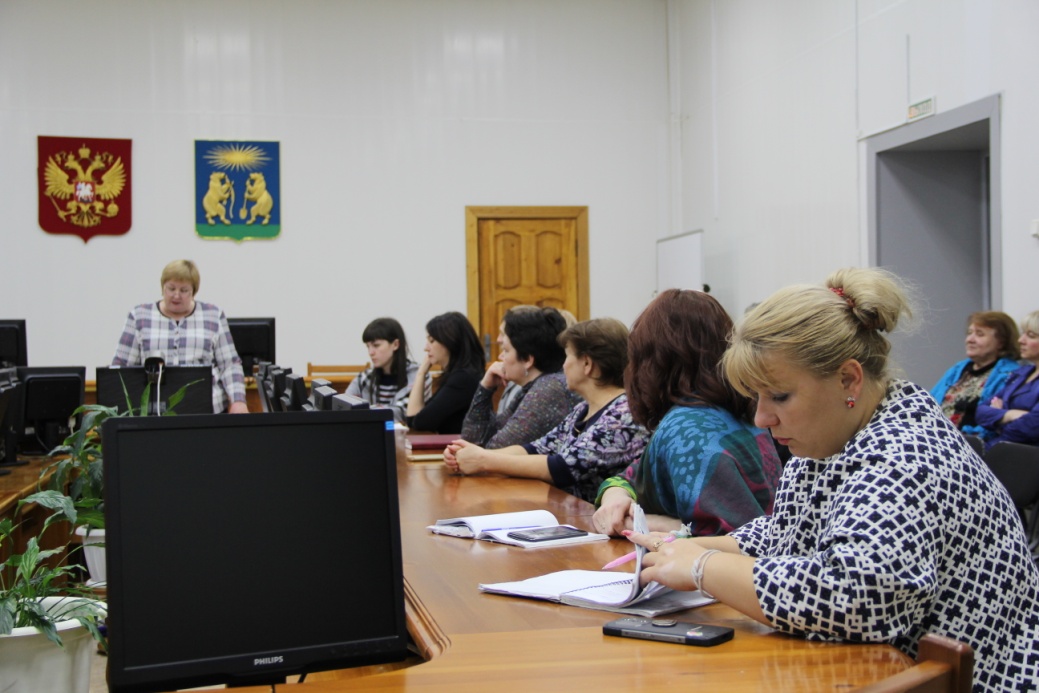 И в зимний период времени жители ул. Геологическая благоустраивают свою территорию, активно принимают участие в конкурсе по зимнему благоустройству, организованным администрацией городского поселка Северо-Енисейский «Парад снеговиков - тосовцев».
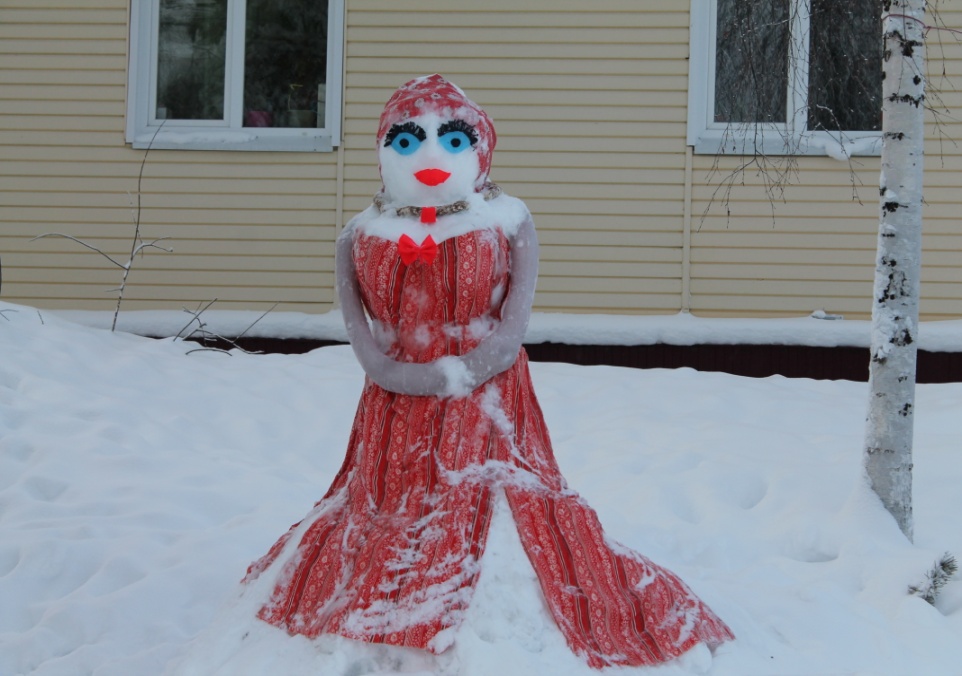 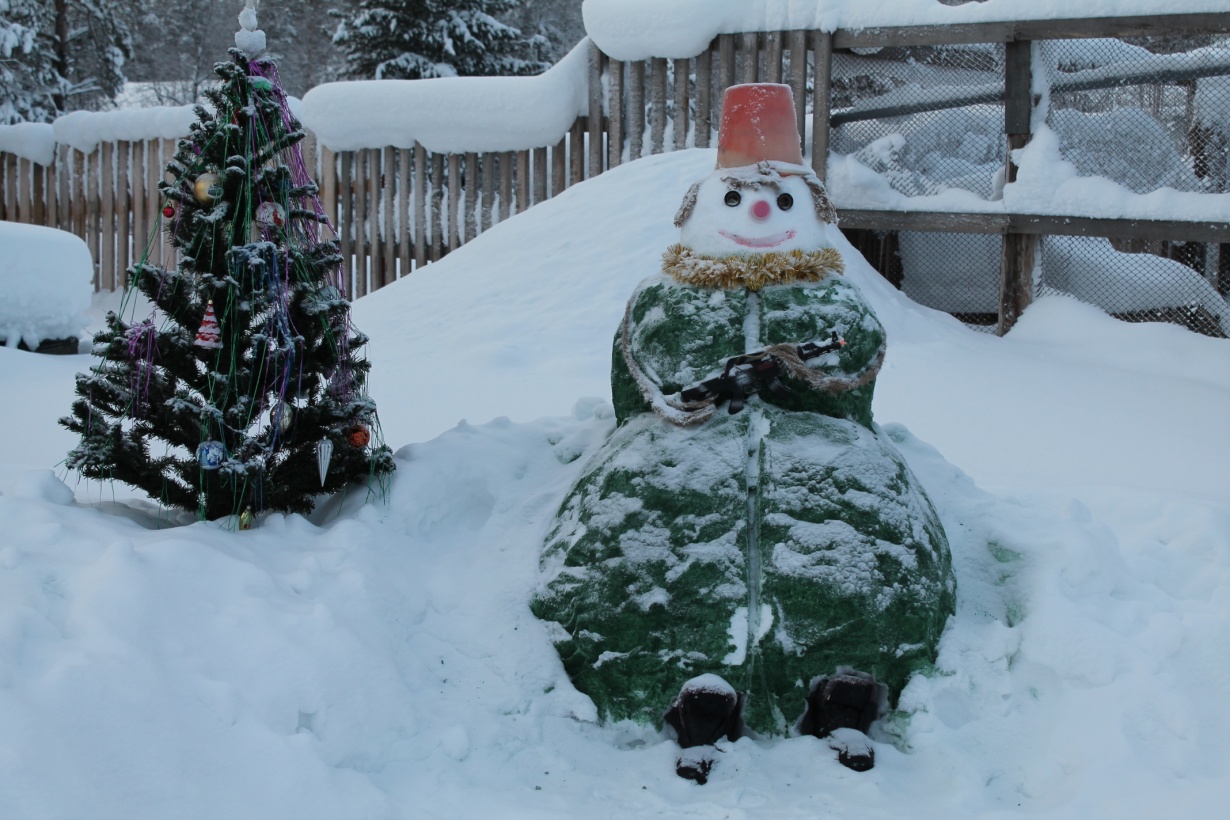 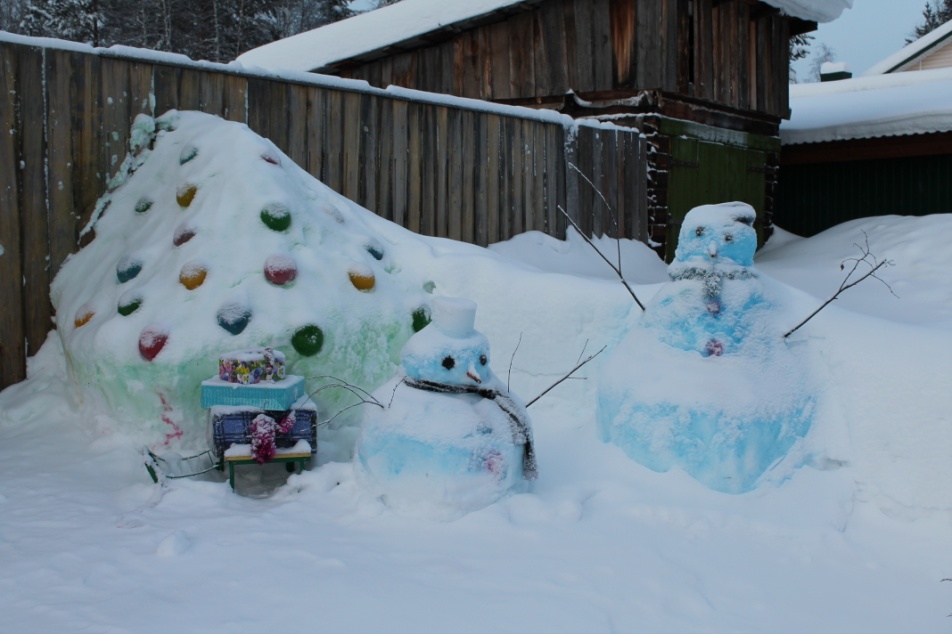 Церемония награждения победителей  конкурсов по зимнему благоустройству на поселковом «Голубом огоньке», декабрь 2019 года
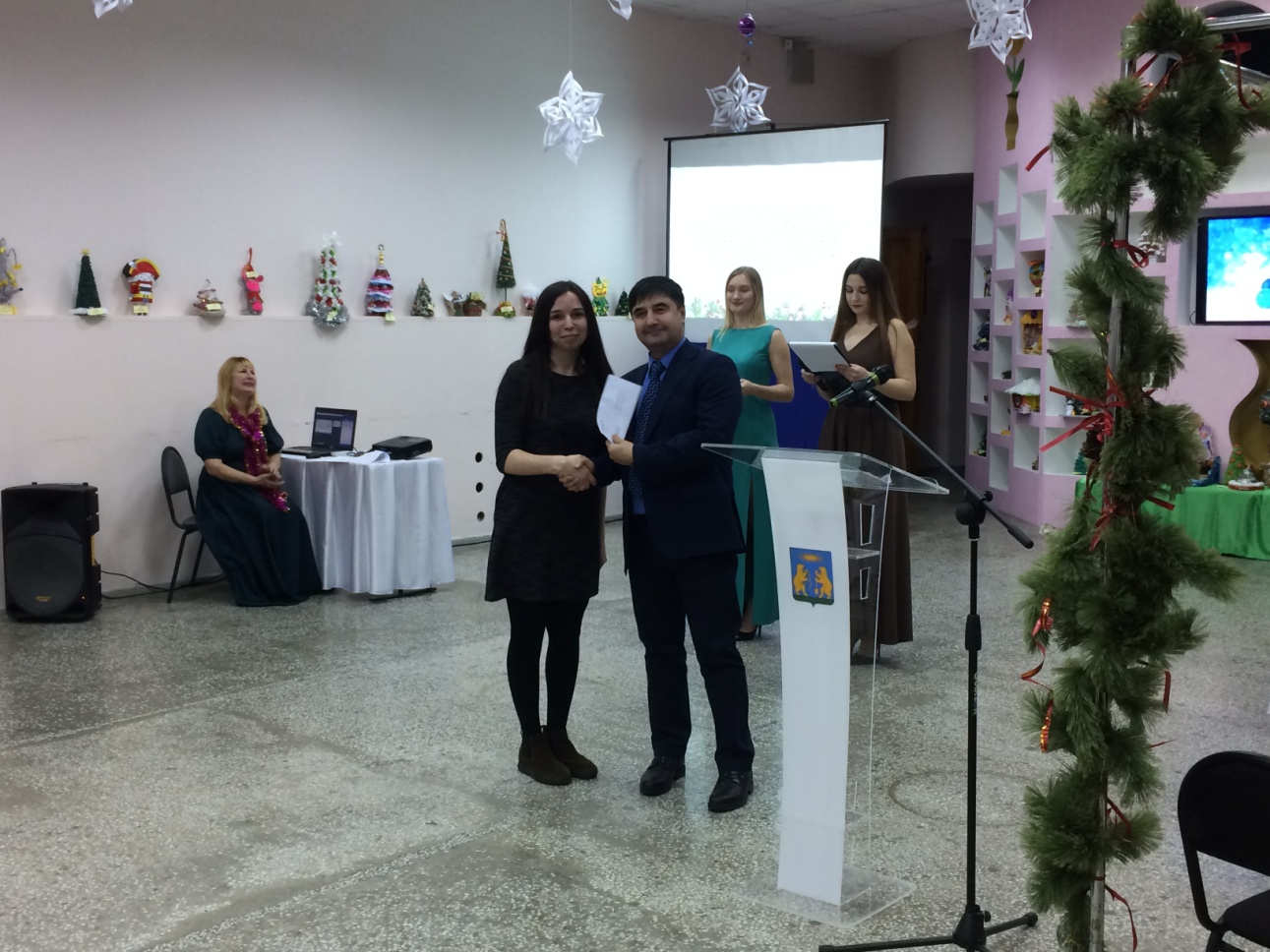 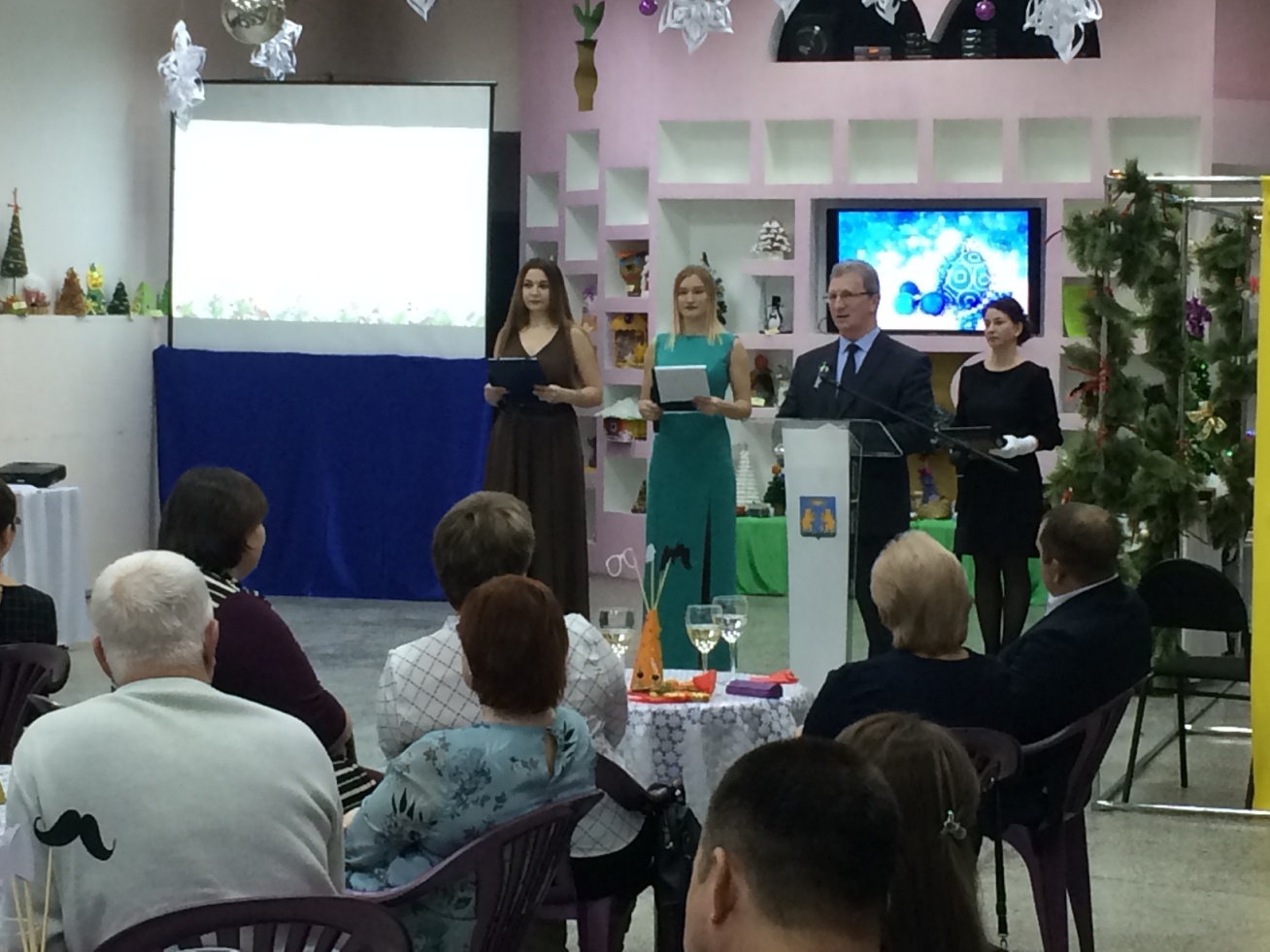 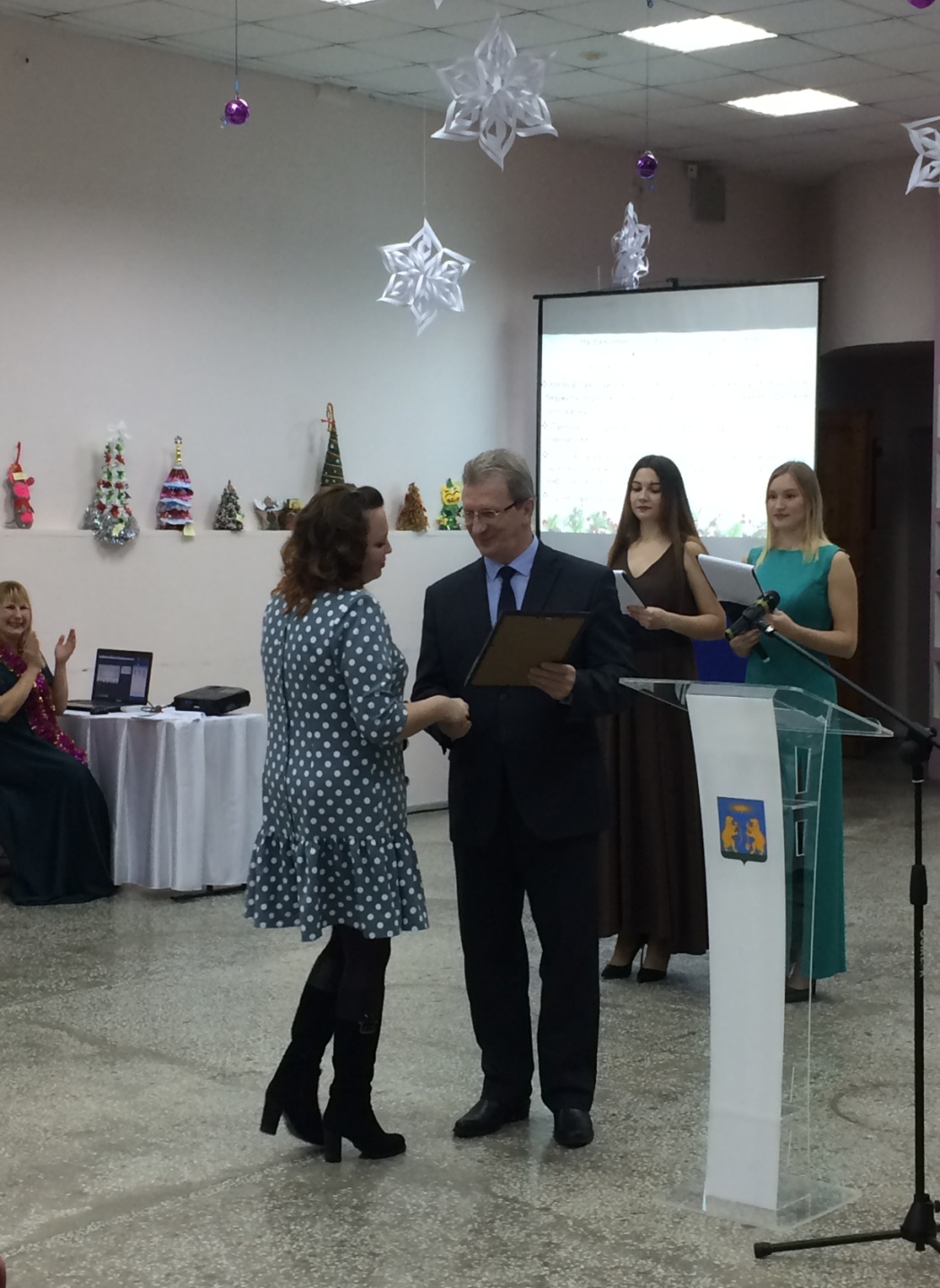 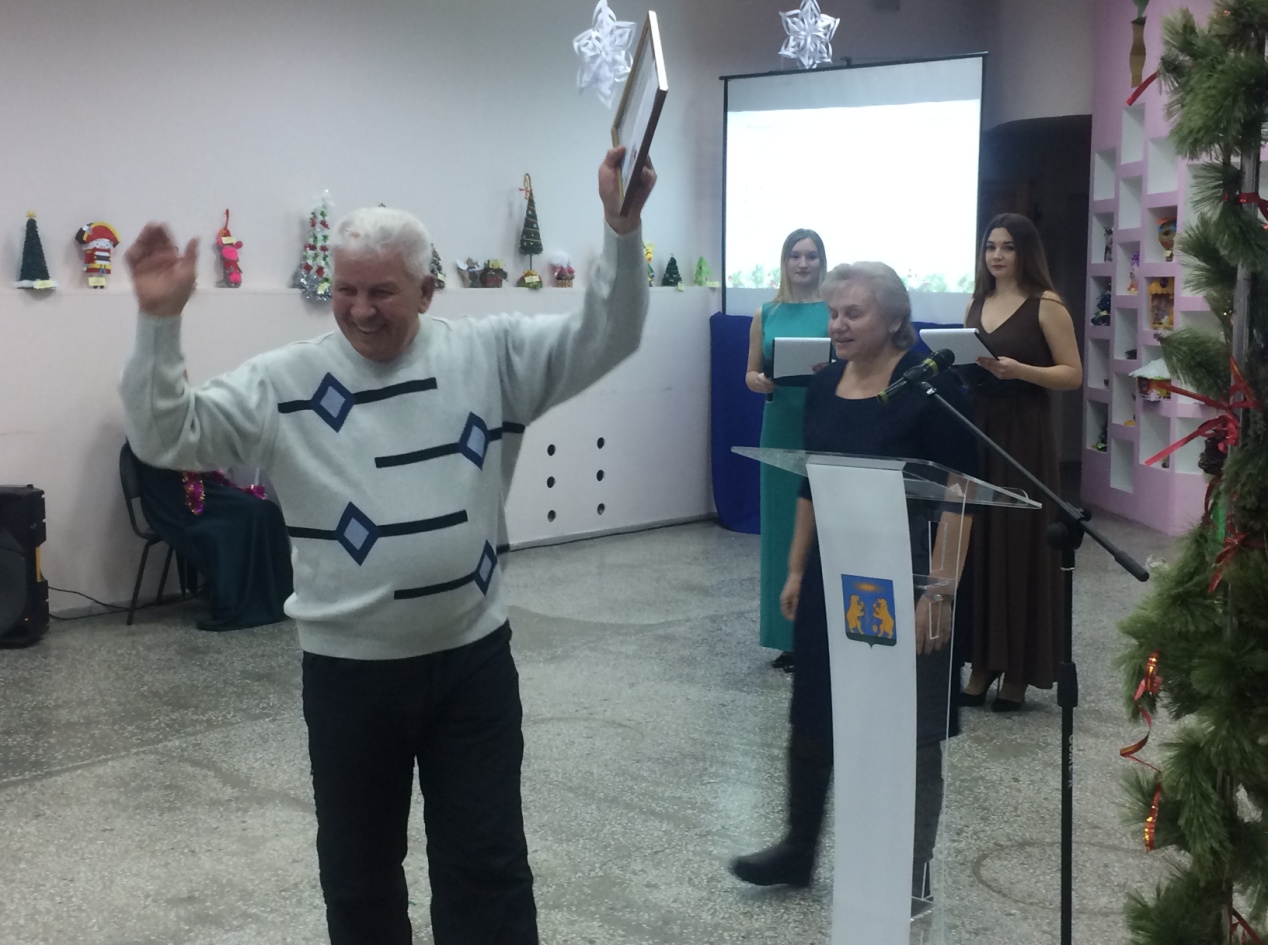 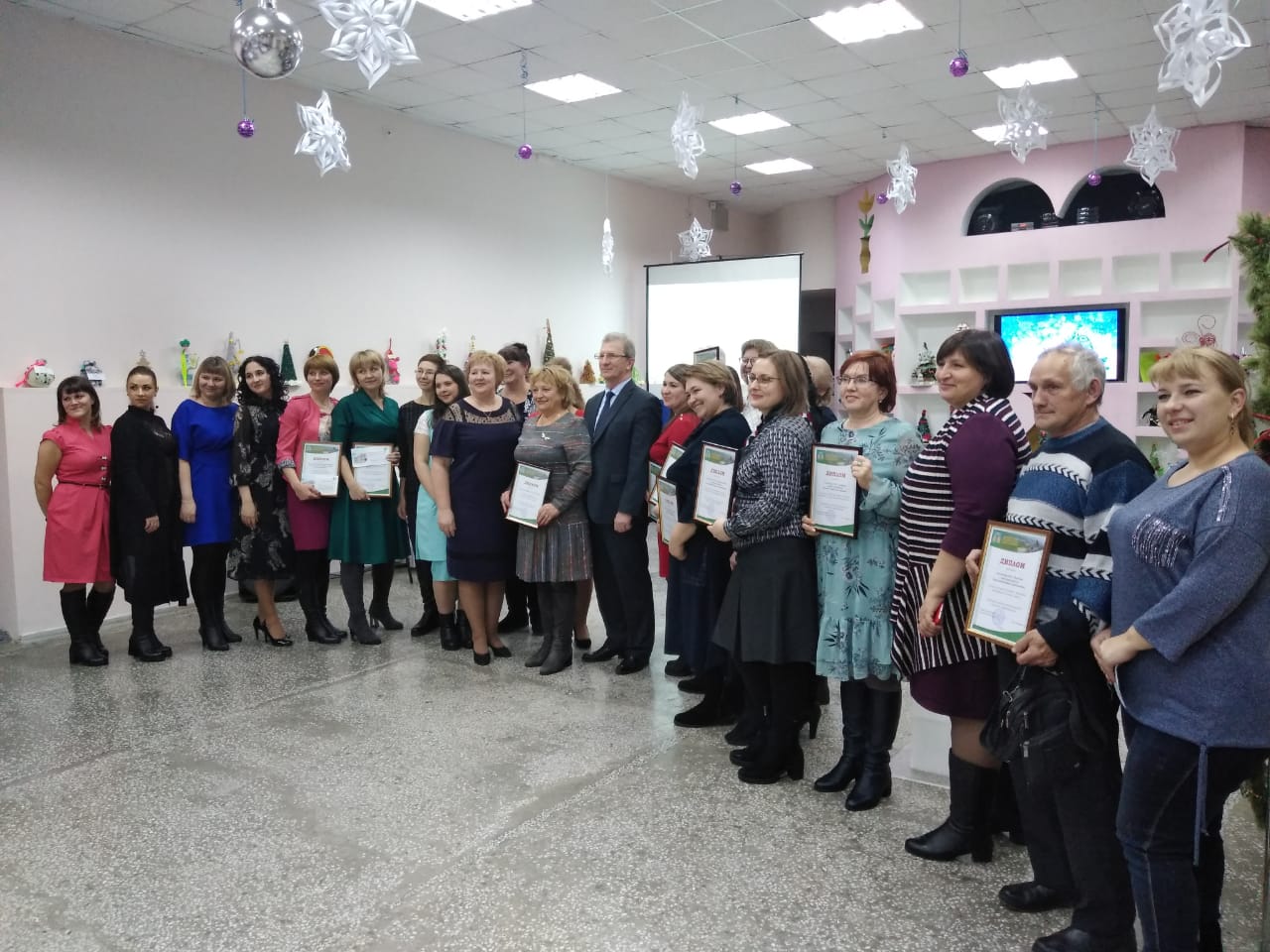 Деятельность ТОС «Взлетка» в 2020 году.
В феврале 2020 года комитет ТОС «Взлетка» принял участие в отчётном собрании, на котором был заслушен отчет о деятельности администрации гп Северо-Енисейский в 2019 году и  обсуждались вопросы дальнейшего взаимодействия ТОСов с органами местного самоуправления.
Принял участие в заседании Координационного Совета Красноярского края по обсуждению дальнейшего развития территориального общественного самоуправления.
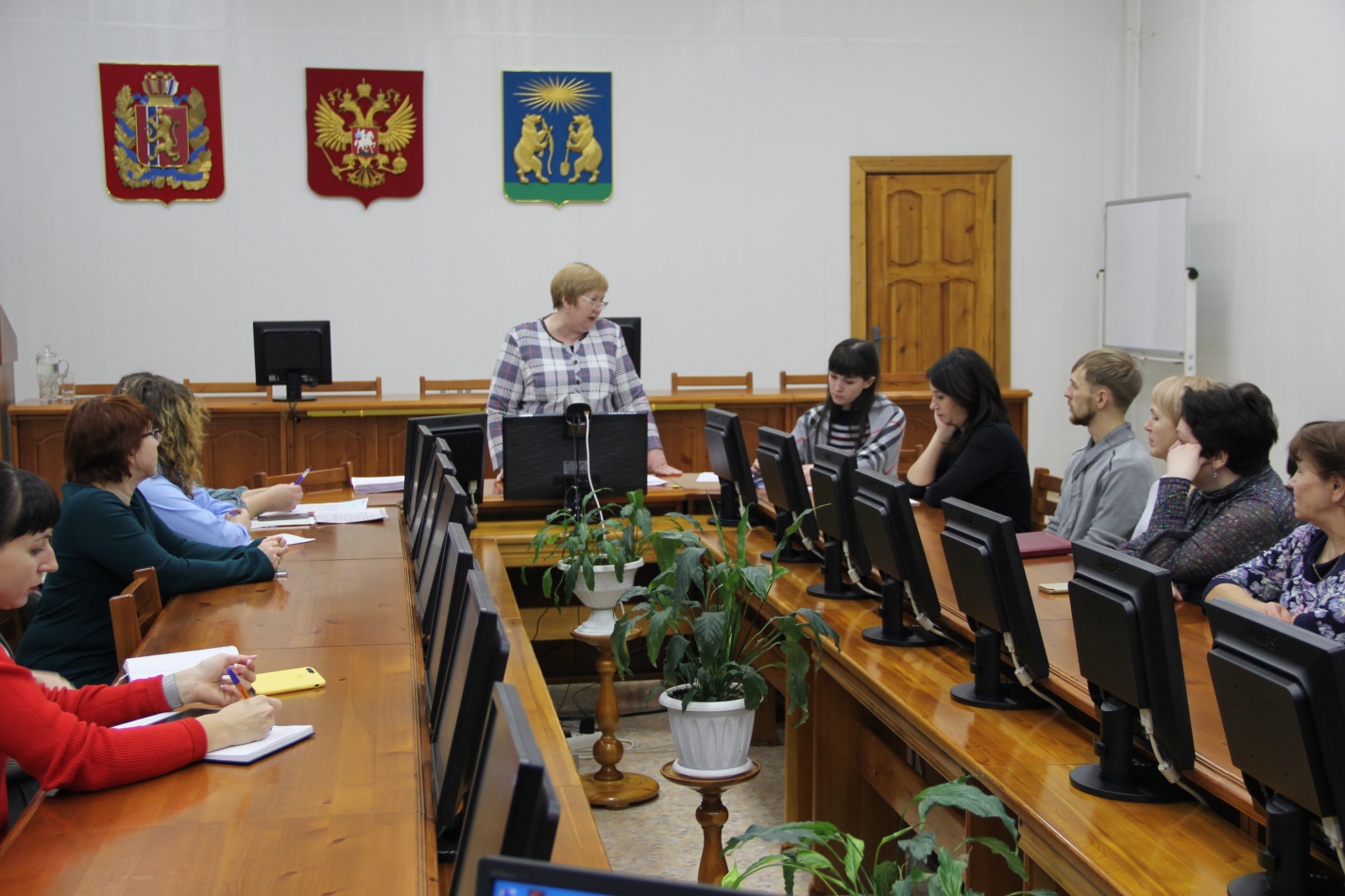 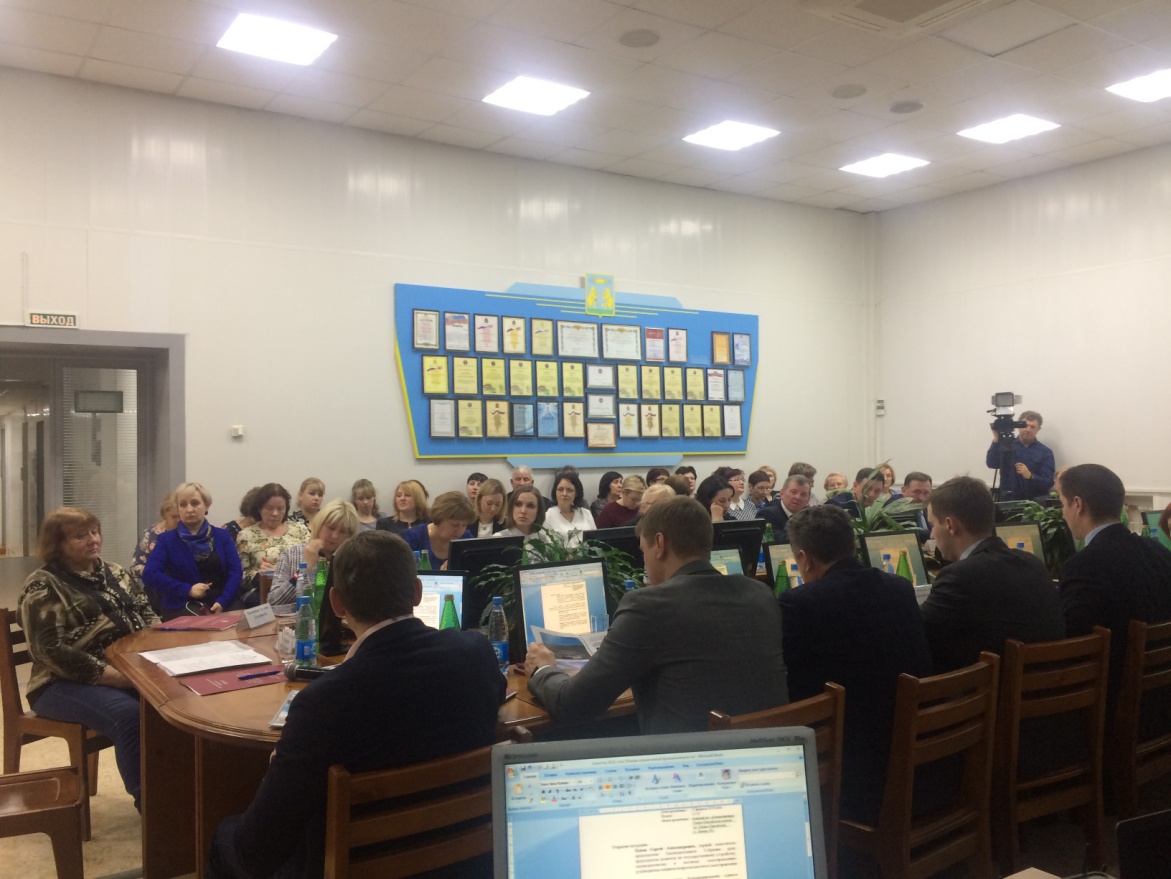 В марте месяце 2020 года организован и проведен конкурс среди ТОС гп Северо-Енисейский «Лучший ТОС – 2019 года». В конкурсе приняло участие 5 коллективов ТОС: «Нагорный», «Северное сияние», «Октябрьский», «Радуга», «Взлетка».
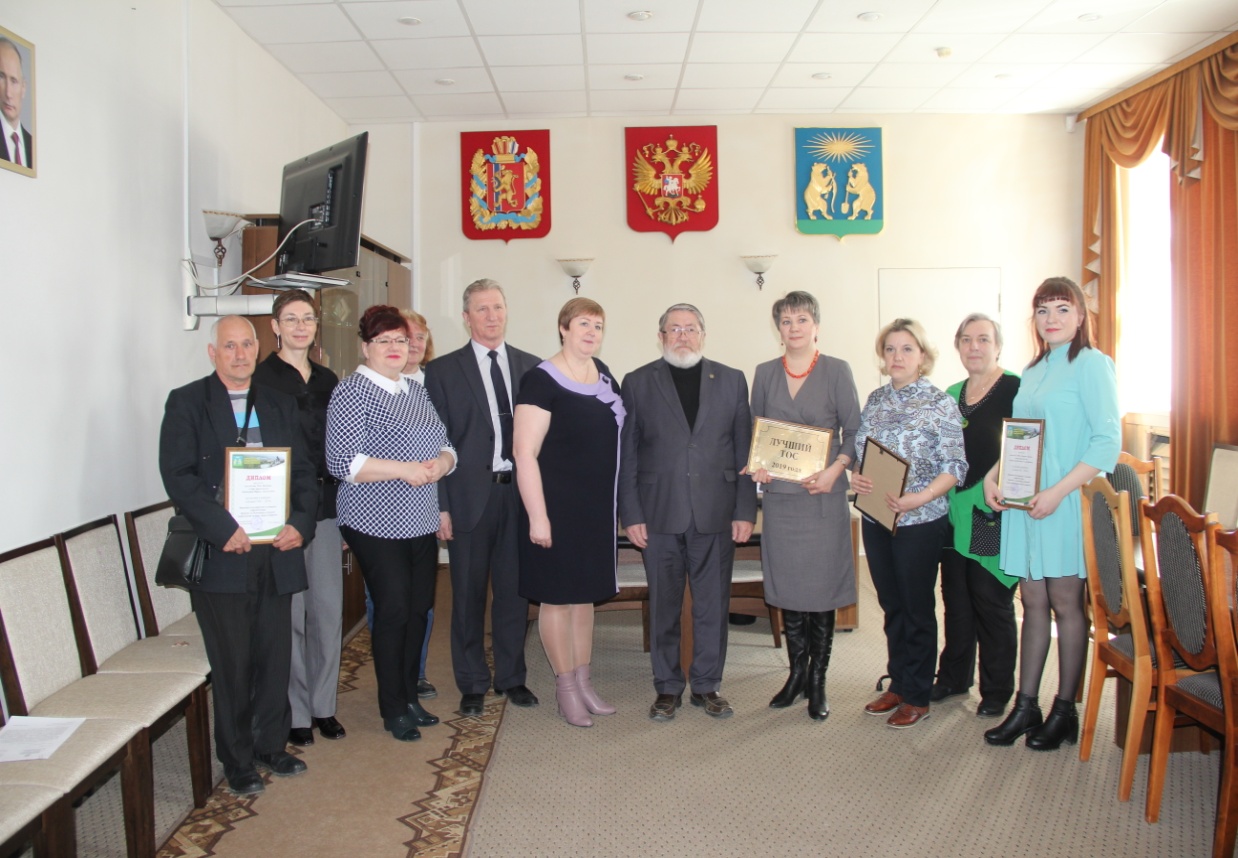 Представители ТОС «Взлетка» приняли активное участие в акциях, проводимых администрацией гпСеверо-Енисейский:
«Окна Победы»






          «Окна России» 




                              «Новогодние окна»
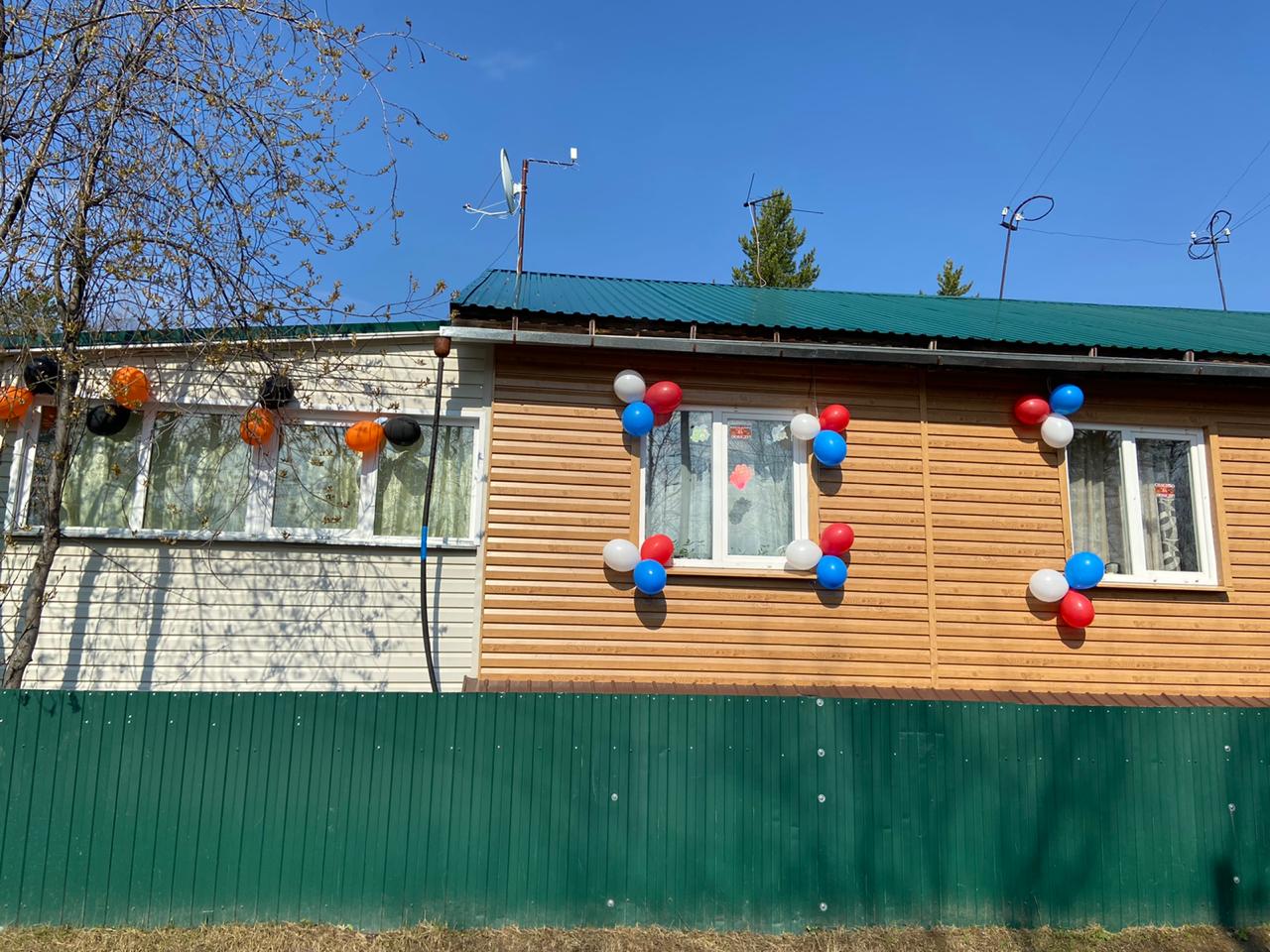 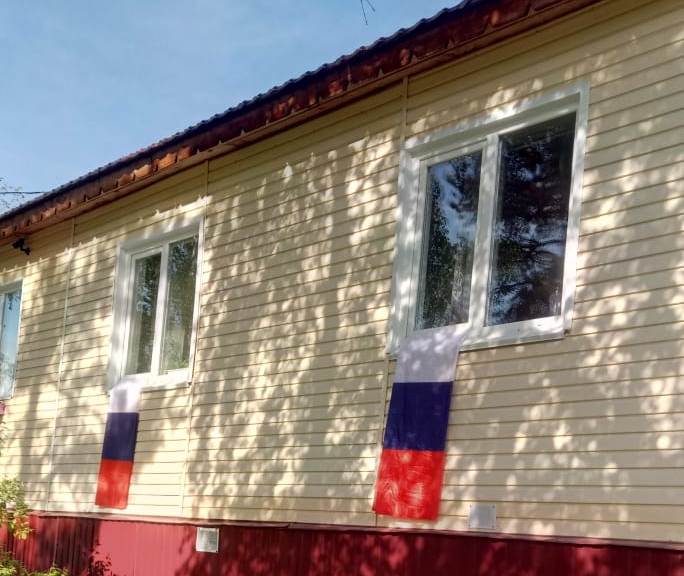 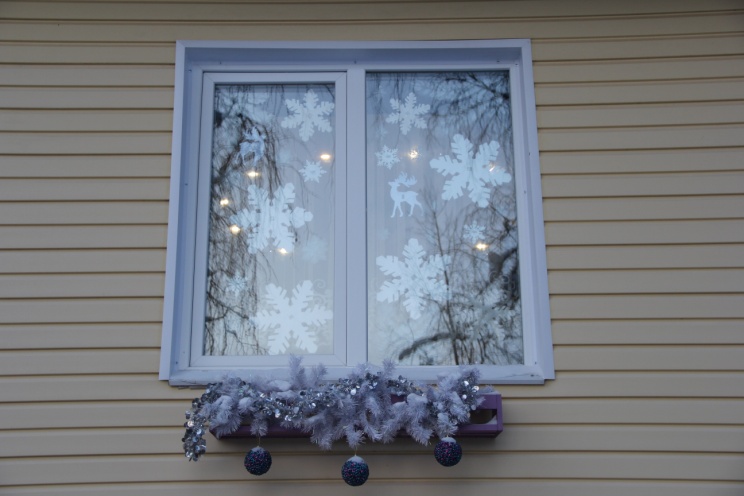 Участвовали в конкурсе по благоустройству «Благоустройство – забота общая» и в номинации «Двор образцового содержания» Тимошина Наталья Александровна, жительница ул. Геологическая заняла  2 место.
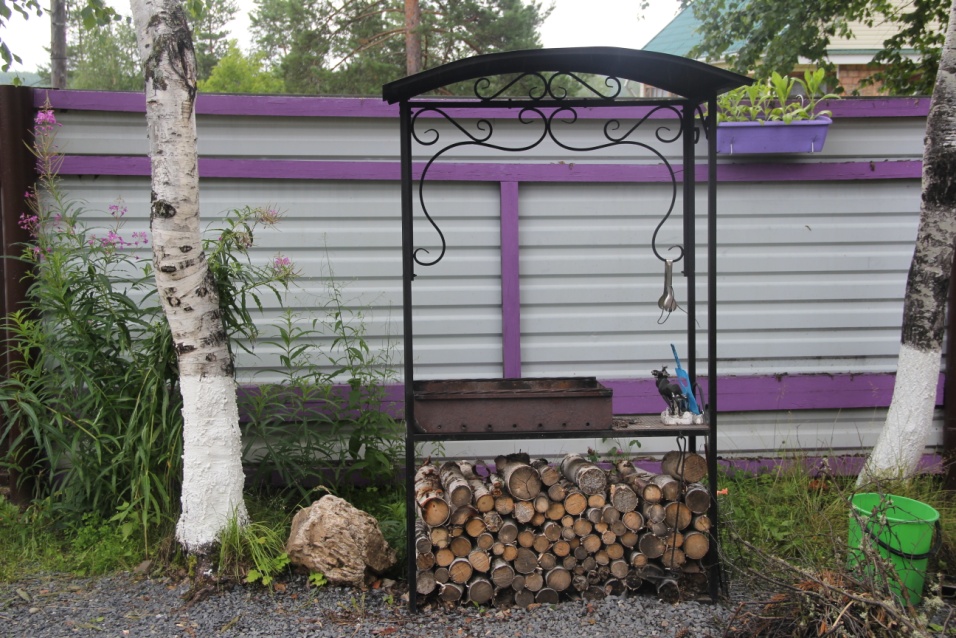 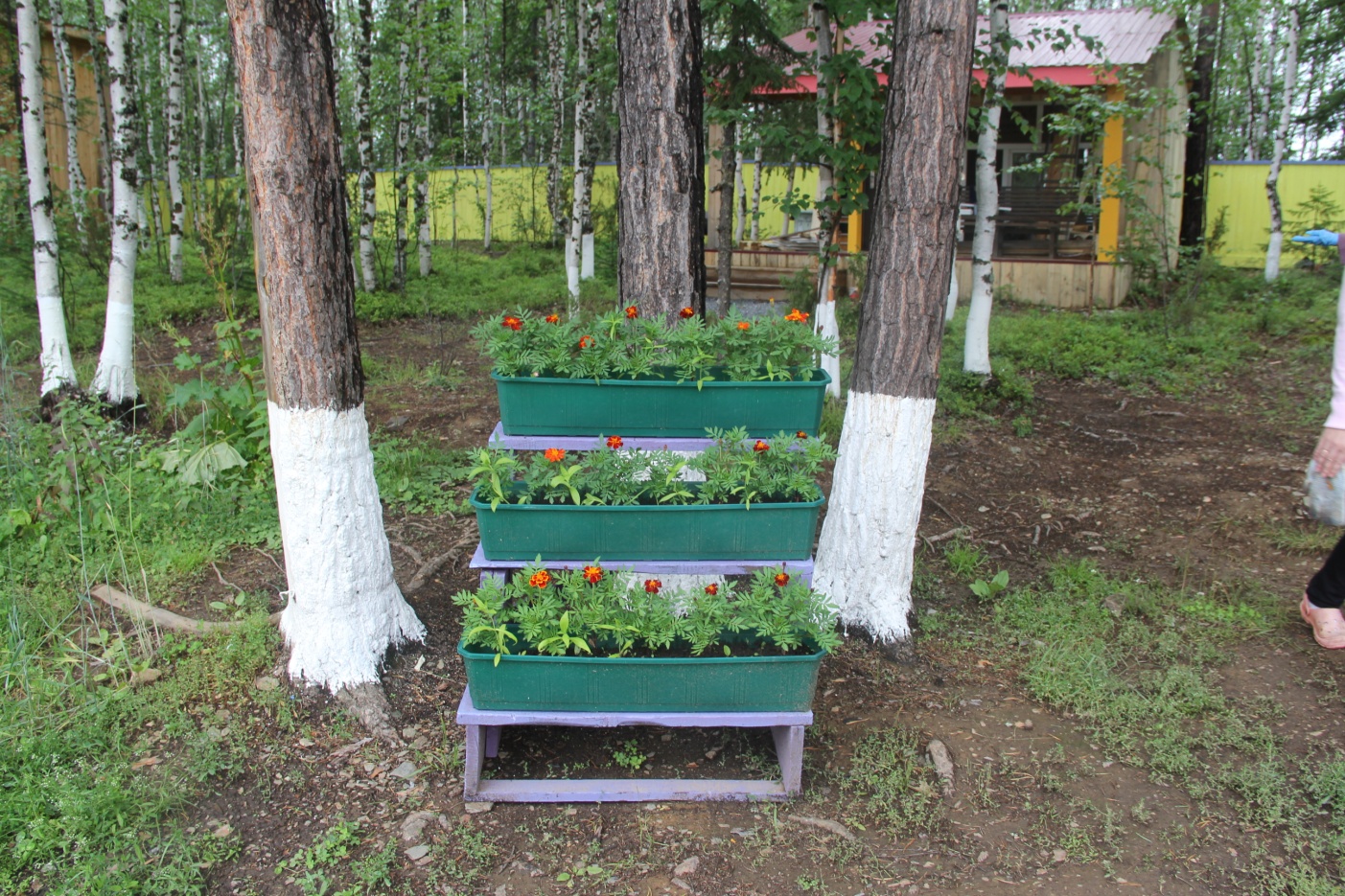 В 2020 году ТОС «Взлетка» успешно реализовал проект благоустройства территории  «ТОС информирует».  Стоимость проекта  составила 24643 рубля 30 копеек, в том числе сумма софинасирования проекта гражданами составила 3000 рублей, что составляет 10 % от стоимости проекта
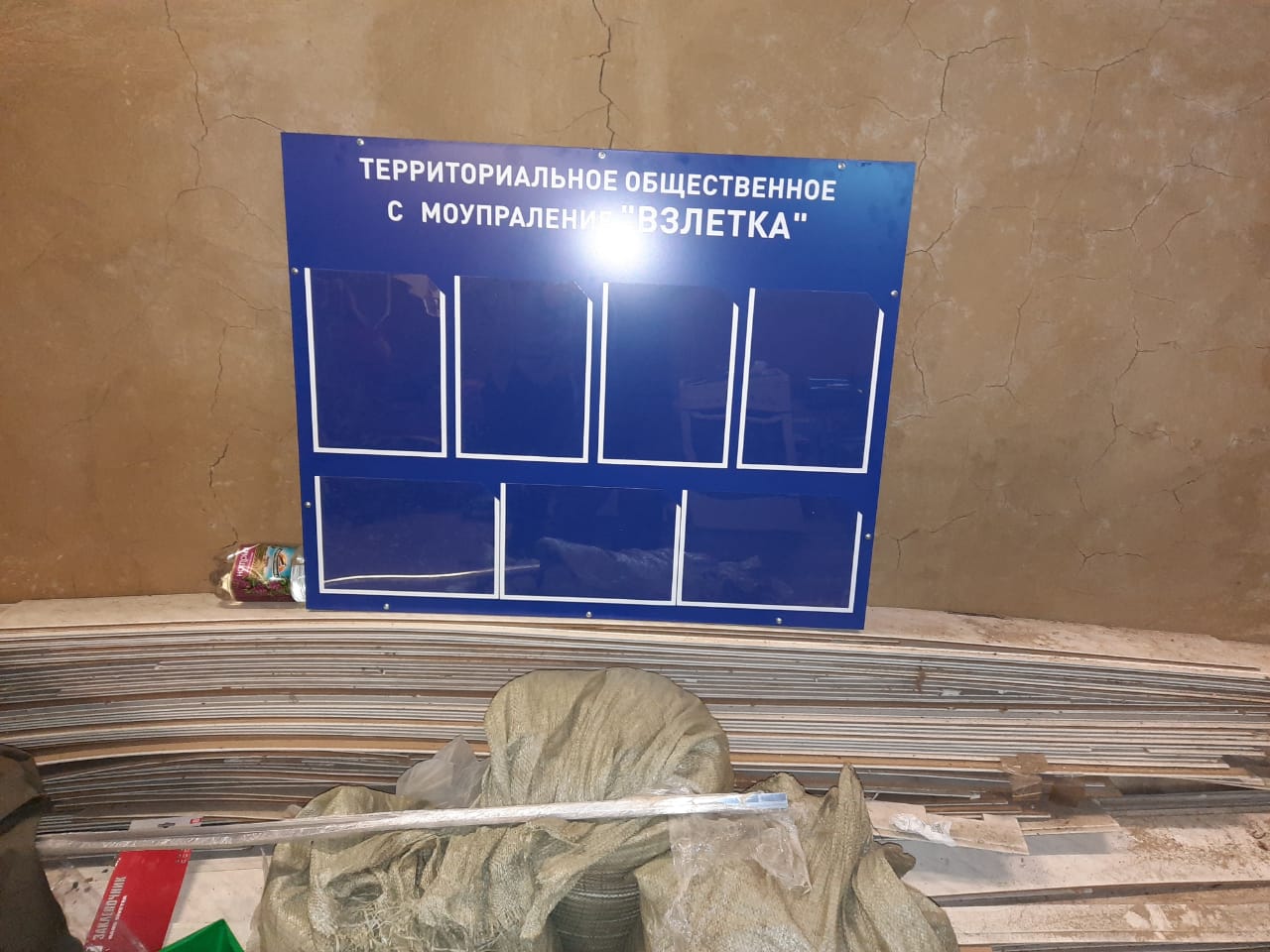 В мае месяце был организован субботник с жителями ТОС «Взлётка» по санитарной очистке территории общего пользования на ул. Геологическая от сухой травы и сбору мусора. Жители ТОС «Взлетка» занимаются благоустройством и озеленением свои личных усадеб.
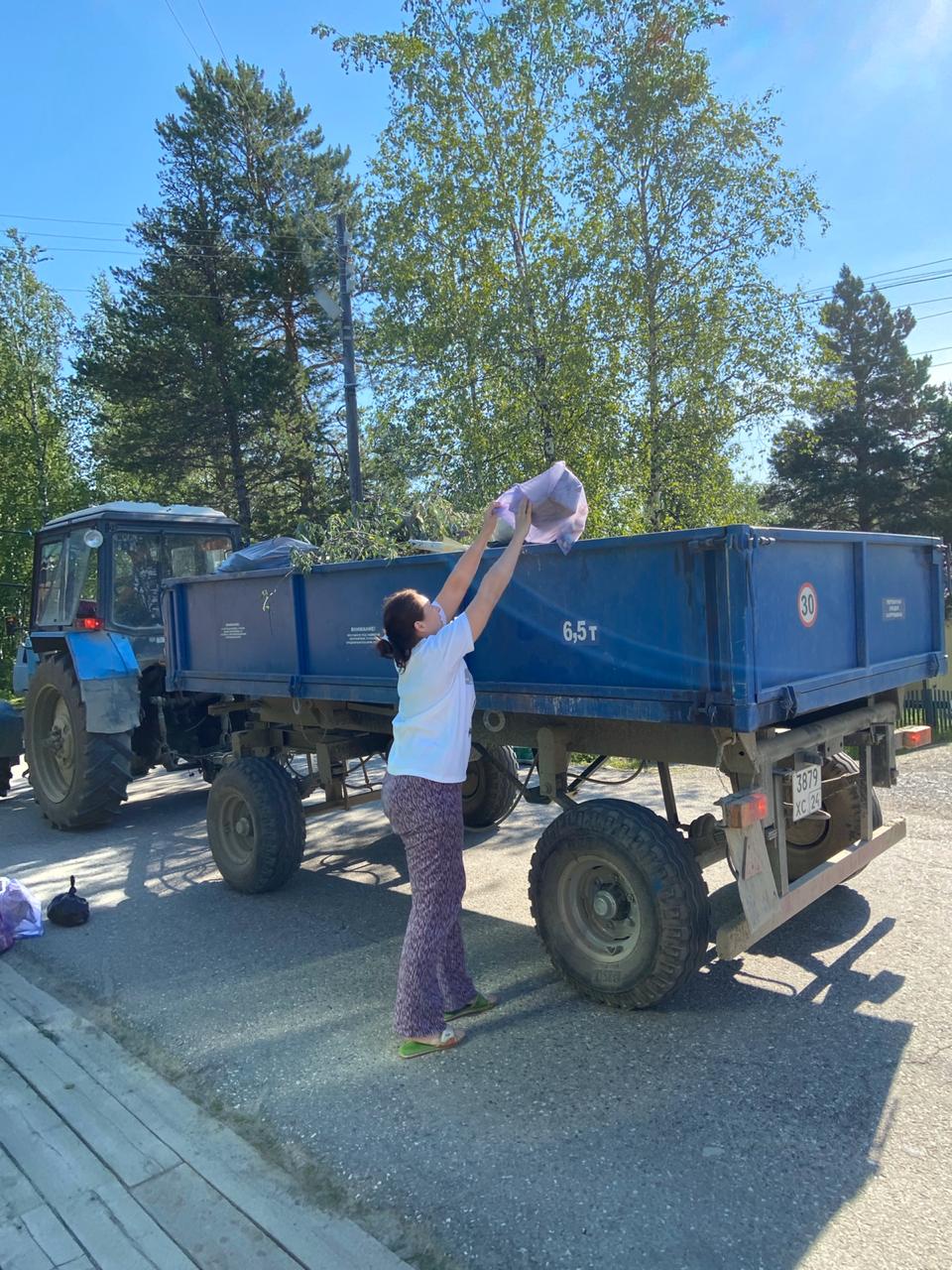 ДЕЯТЕЛЬНОСТЬ ТЕРРИТОРИАЛЬНОГО ОБЩЕСТВЕННОГО САМОУПРАВЛЕНИЯ 
«ВЗЛЕТКА» В 2021 ГОДУ
В феврале  2021 года ТОС «Взлетка» принял участие в отчётном собрании с комитетами ТОС, на котором администрация гп Северо-Енисейский отчиталась о проделанной работе по формированию модели эффективного взаимодействия с ТОС  по итогам работы за 2020 год, даны разъяснения о  перспективах реализации в 2021 году инициатив ТОС гп Северо-Енисейский
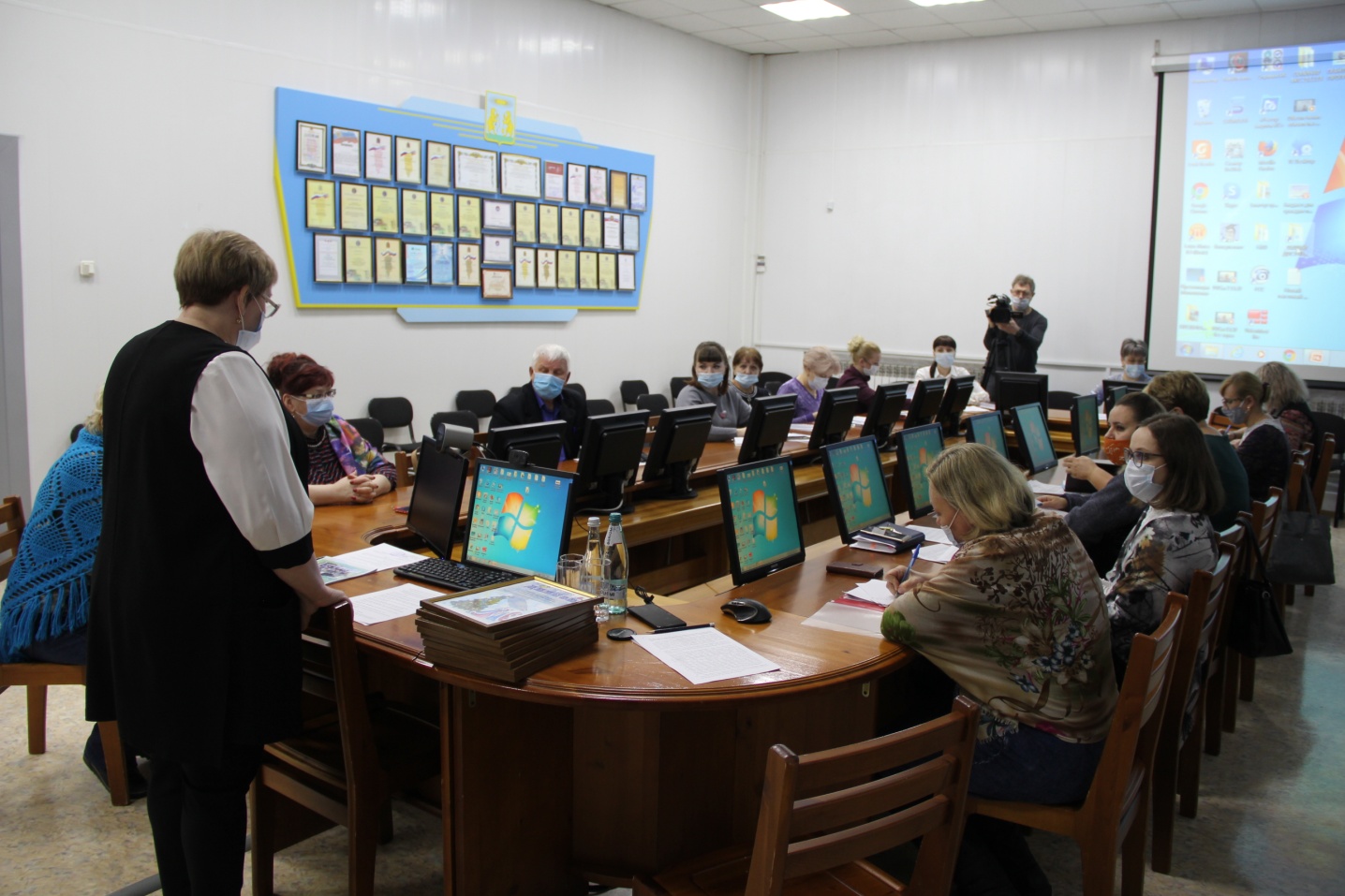 Жители ТОС «Взлетка» приняли участие в акции «В моем окне великий День Победы»
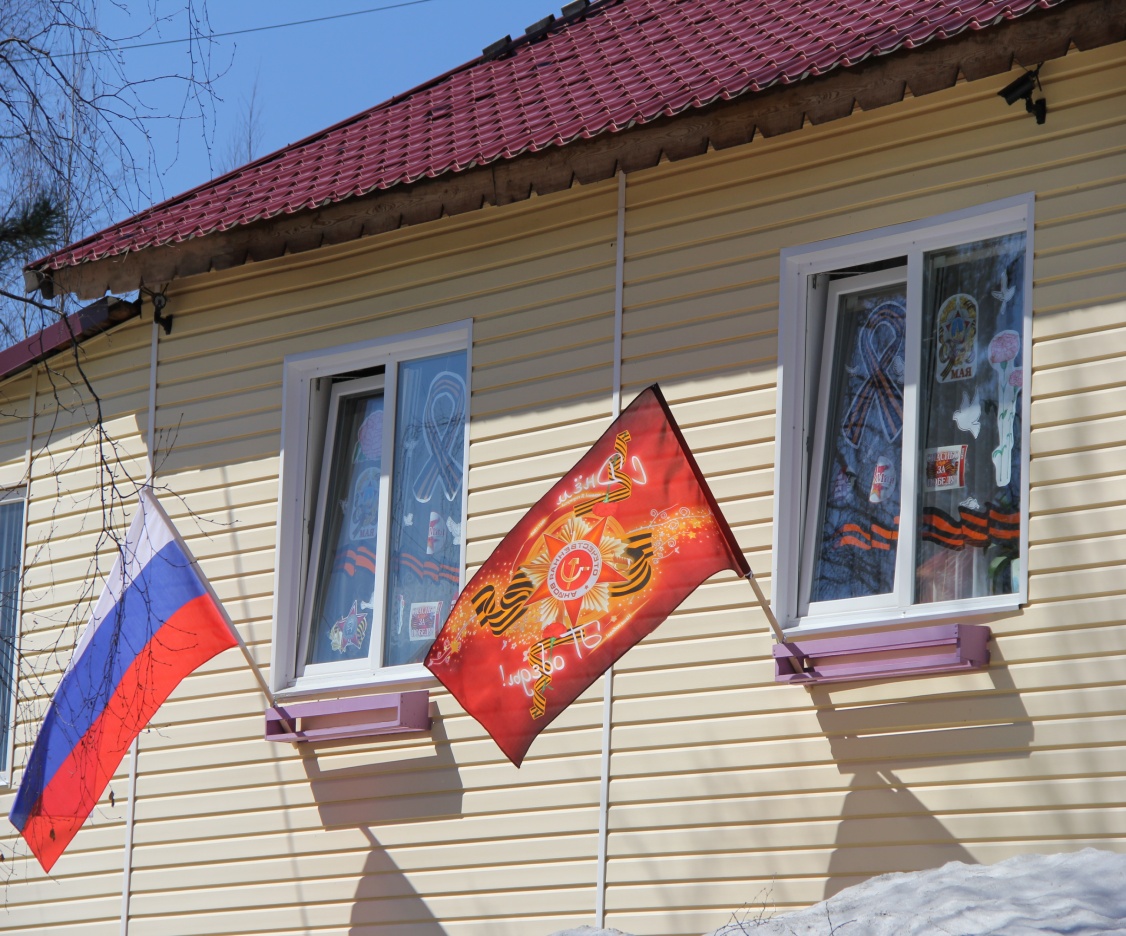